Economic Order Quantity-basics
Ing.Jaromír Skorkovský,CSc.
Department of corporate economy
Karta zboží – záložka doplnění
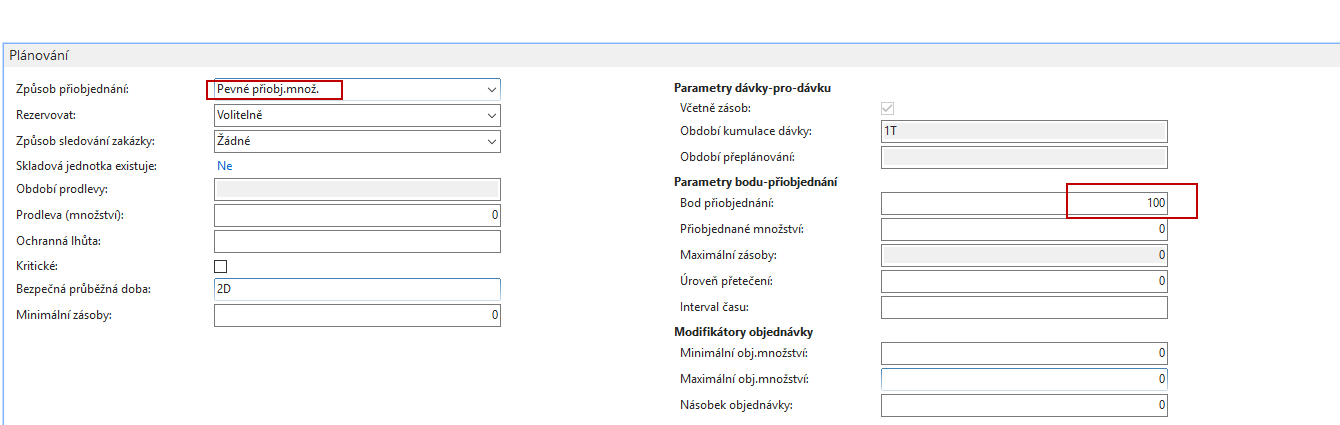 ?
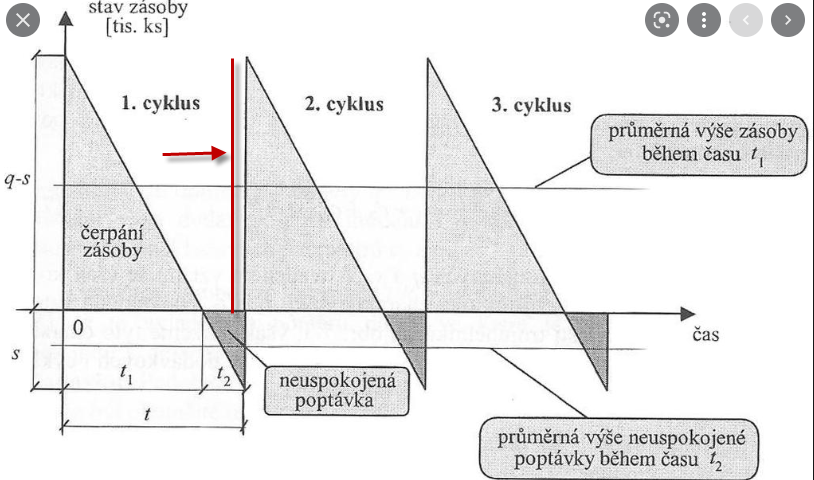 EOQ 1
EOQ = Economic Order Quantity and limitation of this model
EQO = Deterministic model – jde o deterministický model 
Variables  used to derive  EOQ basic formula (see slide EOQ5)
Ch = Cost to hold one unit inventory for a year – náklad na skladování položky za jeden rok
Cp = Cost to place a single order – náklad spojený s vyřízení jedné objednávky
  A = Demand for the year – požadavky za celý rok 
  Q = Quantity of orders – počet objednávek

The economic order quantity (EOQ) is the order quantity that minimizes total holding and ordering costs for the year. Even if all the assumptions don’t hold exactly, the EOQ gives us a good indication of whether or not current order quantities are reasonable – má to vazbu na využívání sešitu požadavků
  Total Relevant Cost (TRC) 
    why relevant ? ->because they are affected by order quantity
  TRC= Yearly Holding Cost + Yearly Ordering Cost
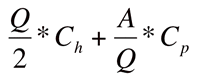 Average inventory carrying cost –see EOQ4  slide
EOQ 2
What is the EOQ Model?
Cost Minimizing Order Quantity (Q) 
Assumptions=prerequisites (předpoklady): 
Single item only
Relatively uniform (continuous) & known demand rate
Fixed item cost 
Fixed ordering and holding cost
No stock shortage and Instantaneous shipment 

Constant lead time =LT (see slide EOQ3)
EOQ 3
Q = Quantity
A
A
time
LT
LT-Lead time=Průběžná doba
Notice, that inventory never goes below zero; shortages do not exist !!
Resource- Taylor- Wikipedia
EOQ4 -  Carrying cost (náklady na skladování)
To verify this relationship, we can specify any number of points values of Q over the entire time period, t , and divide by the number of points. For example, if Q = 5,000, the six points designated from 5,000 to 0, as shown in shown figure, are summed and divided by 6:
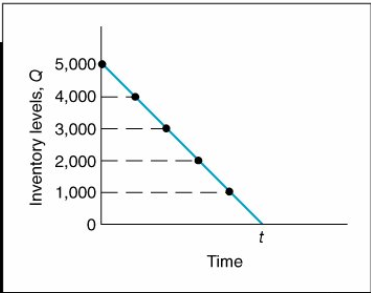 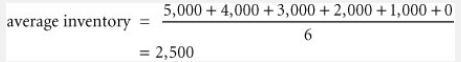 6
EOQ
EOQ 5
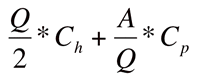 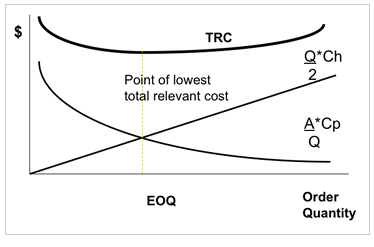 TRC=
To calculate derivative of TRC and put it to 0

dTRC/dQ=0=Ch/2+(A*Cp)/(Q*Q)-> Q=
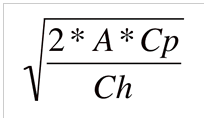 Derivujeme tuto rovnici  a najdeme extrém
TRC=Total Relevant Cost
EOQ
EOQ 6 – simpe example
Pam runs a mail-order business for gym equipment. Annual demand for the TricoFlexers is 16,000 =A. The annual holding cost per unit is $2.50=Ch and the cost to place an order is $50=Cp. What is the economic order quantity?
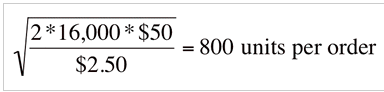 Ch = Cost to hold one unit inventory for a year
Cp = Cost to place a single order
  A = Demand for the year 
  Q = Quantity of orders
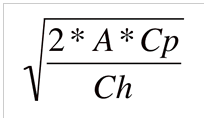 EOQ
Thanks for your attention !